Introduction of Generative Adversarial Network (GAN)
李宏毅
Hung-yi Lee
[Speaker Notes: Q: 可以做得很好? 為什麼?
Q: VAE 為何不好?
Q: unroll GAN有用嗎？]
Generative Adversarial Network (GAN)
How to pronounce “GAN”?
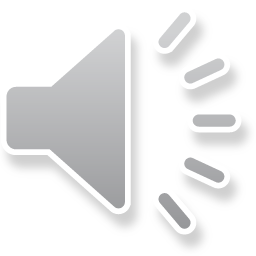 Google 小姐
Yann LeCun’s comment
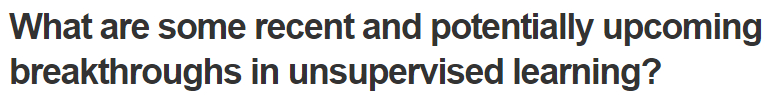 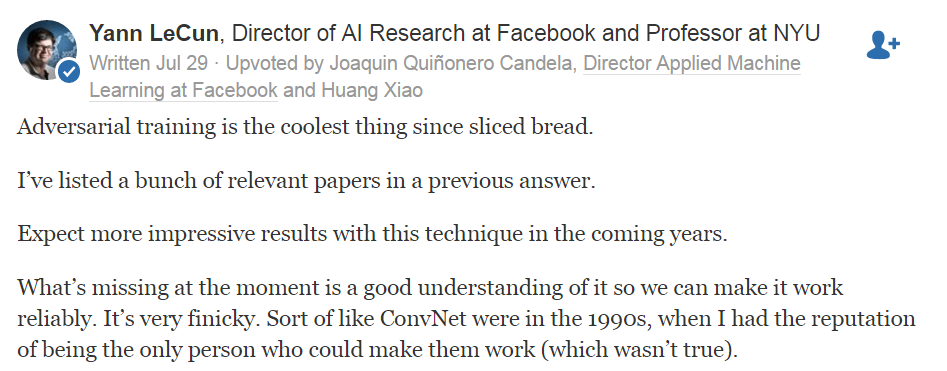 https://www.quora.com/What-are-some-recent-and-potentially-upcoming-breakthroughs-in-unsupervised-learning
Yann LeCun’s comment
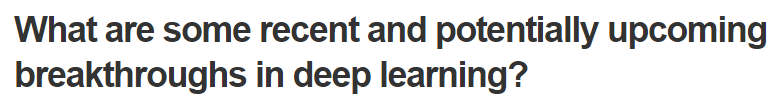 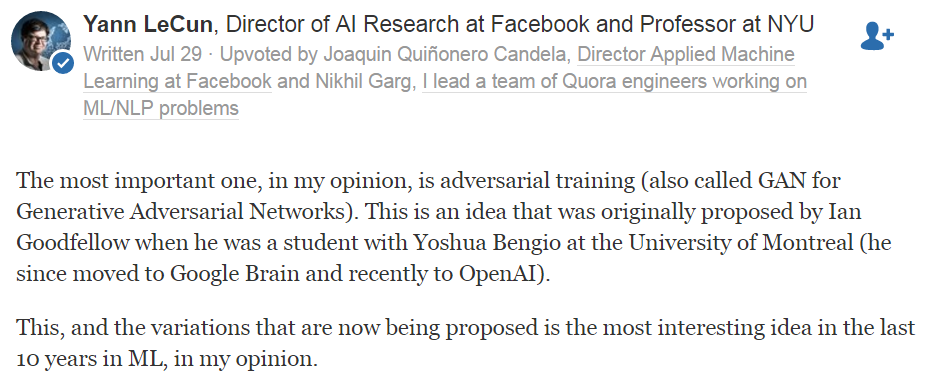 ……
https://www.quora.com/What-are-some-recent-and-potentially-upcoming-breakthroughs-in-deep-learning
All Kinds of GAN …
https://github.com/hindupuravinash/the-gan-zoo
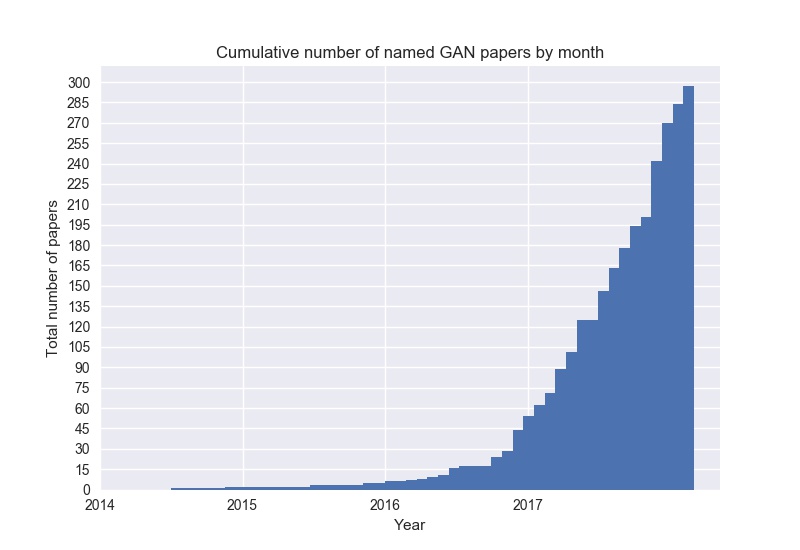 GAN
ACGAN
BGAN
CGAN
DCGAN
EBGAN
fGAN
GoGAN
……
Mihaela Rosca, Balaji Lakshminarayanan, David Warde-Farley, Shakir Mohamed, “Variational Approaches for Auto-Encoding Generative Adversarial Networks”, arXiv, 2017
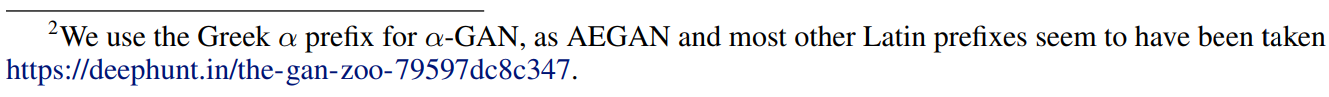 [Speaker Notes: DeepMind]
ICASSP
Keyword search on session index page, so session names are included.
Number of papers whose titles include the keyword
GAN becomes a very important technology.
Outline
Generation
Image Generation
NN
Generator
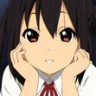 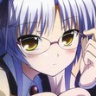 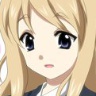 In a specific range
Sentence Generation
How are you?
NN
Generator
Good morning.
Good afternoon.
Powered by: http://mattya.github.io/chainer-DCGAN/
Basic Idea of GAN
It is a neural network (NN), or a function.
Generator
high dimensional vector
image
vector
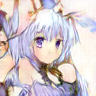 Generator
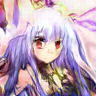 Generator
Each dimension of input vector represents some characteristics.
Longer hair
Generator
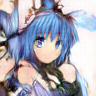 Generator
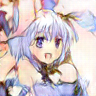 Open mouth
blue hair
Basic Idea of GAN
It is a neural network (NN), or a function.
Discri-minator
scalar
image
Larger value means real, smaller value means fake.
Discri-minator
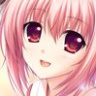 Discri-minator
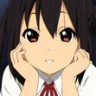 1.0
1.0
Discri-minator
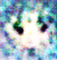 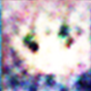 Discri-minator
0.1
0.1
Basic Idea of GAN
Generator
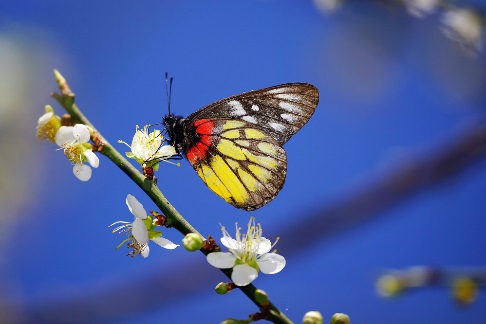 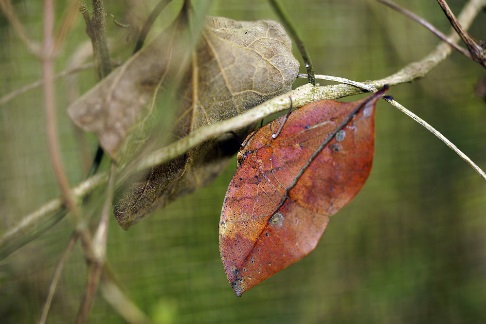 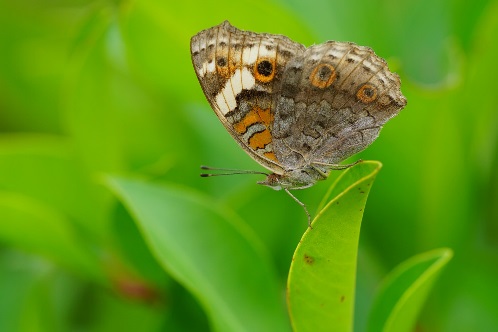 veins
Brown
Butterflies are not brown
Butterflies do not have veins
……..
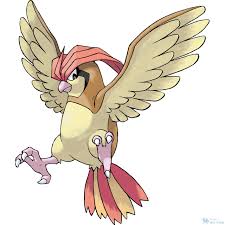 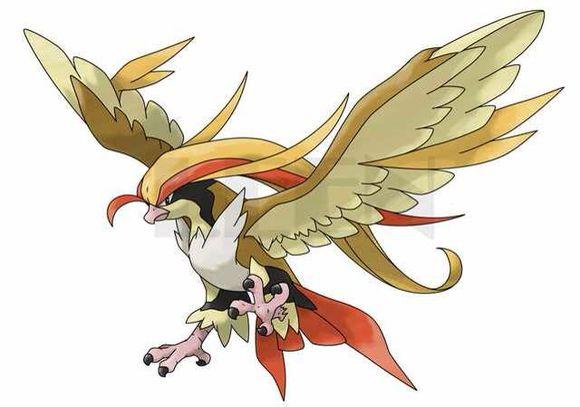 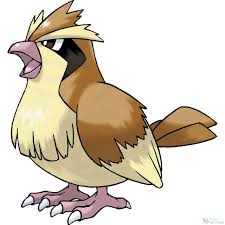 Discriminator
[Speaker Notes: http://peellden.pixnet.net/blog/post/40406899-2013-%E7%AC%AC%E5%9B%9B%E5%AD%A3%EF%BC%8C%E5%86%AC%E8%9D%B6%E5%AF%82%E5%AF%A5

Kallima inachus





Vein
dried leaf]
This is where the term “adversarial” comes from.
Basic Idea of GAN
You can explain the process in different ways…….
NN
Generator
v3
NN
Generator
v2
NN
Generator
v1
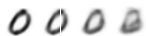 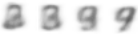 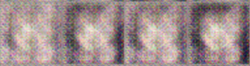 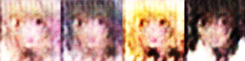 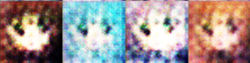 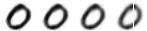 Discri-minator
v3
Discri-minator
v2
Discri-minator
v1
Real images:
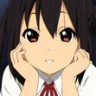 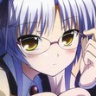 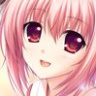 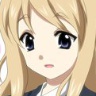 [Speaker Notes: Binary 
Classifier]
Generator
(student)
Discriminator
(teacher)
Basic Idea of GAN(和平的比喻)
Generator
v1
Discriminator
v1
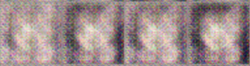 沒有兩個圈
Generator
v2
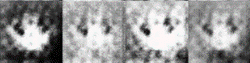 Discriminator
v2
沒有彩色
Generator
v3
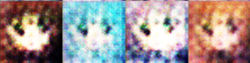 為什麼不自己做？
為什麼不自己學？
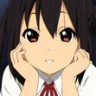 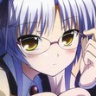 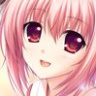 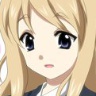 Generator v.s. Discriminator
寫作敵人，唸做朋友
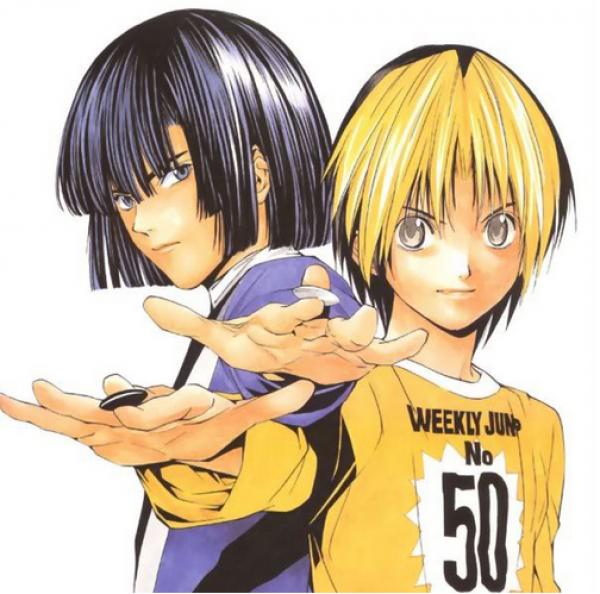 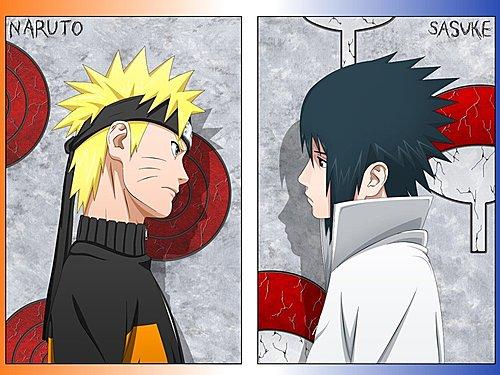 Algorithm
G
D
Initialize generator and discriminator
In each training iteration:
Step 1: Fix generator G, and update discriminator D
sample
Update
1
1
1
1
D
generated objects
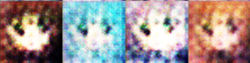 Database
0
0
0
0
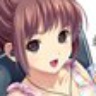 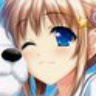 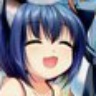 randomly sampled
G
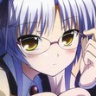 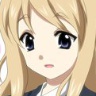 Fix
vector
vector
vector
vector
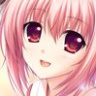 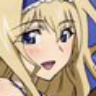 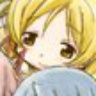 Discriminator learns to assign high scores to real objects and low scores to generated objects.
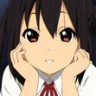 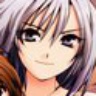 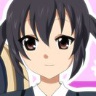 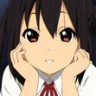 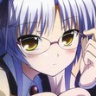 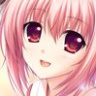 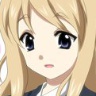 Algorithm
G
D
Initialize generator and discriminator
In each training iteration:
Step 2: Fix discriminator D, and update generator G
Generator learns to “fool” the discriminator
hidden layer
NN
Generator
Discri-minator
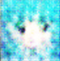 0.13
vector
update
fix
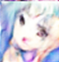 Gradient Ascent
large network
Algorithm
Learning 
D
Learning 
G
[Speaker Notes: 位什麼要 1- 啊]
Anime Face Generation
100 updates
Source of training data: https://zhuanlan.zhihu.com/p/24767059
Anime Face Generation
1000 updates
Anime Face Generation
2000 updates
Anime Face Generation
5000 updates
Anime Face Generation
10,000 updates
Anime Face Generation
20,000 updates
Anime Face Generation
50,000 updates
The faces generated by machine.
圖片生成：
吳宗翰、謝濬丞、
陳延昊、錢柏均
[Speaker Notes: 圖片生成：
吳宗翰、謝濬丞、
陳延昊、錢柏均]
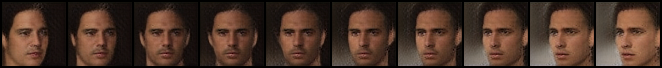 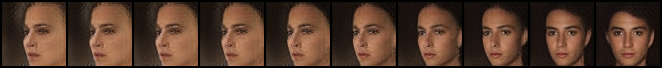 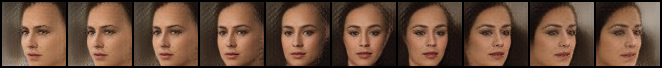 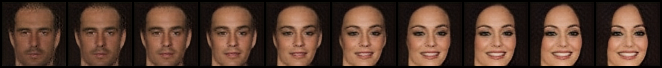 G
G
G
G
G
G
G
G
G
G
感謝陳柏文同學提供實驗結果
Outline
Structured Learning
Machine learning is to find a function f
Regression: output a scalar
Classification: output a “class”
(one-hot vector)
Class 1
Class 3
Class 2
Structured Learning/Prediction: output a sequence, a matrix, a graph, a tree ……
Output is composed of components with dependency
[Speaker Notes: Just name a few

Take human language processing and image processing as examples]
Output Sequence
Machine Translation
“Machine learning and having it deep and structured”
“機器學習及其深層與結構化”
(sentence of language 1)
(sentence of language 2)
Speech Recognition
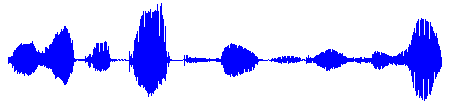 感謝大家來上課”
(transcription)
(speech)
Chat-bot
“I’m fine.”
“How are you?”
(what a user says)
(response of machine)
[Speaker Notes: 課程名稱只能有12 個字]
Output Matrix
Colorization:
Image to Image
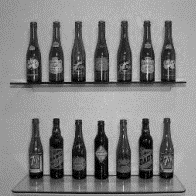 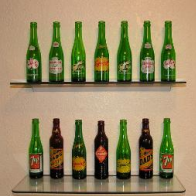 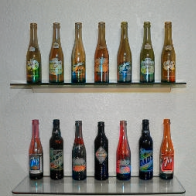 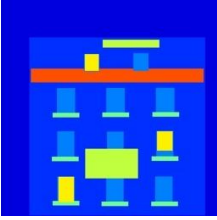 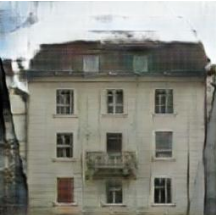 Ref: https://arxiv.org/pdf/1611.07004v1.pdf
Text to Image
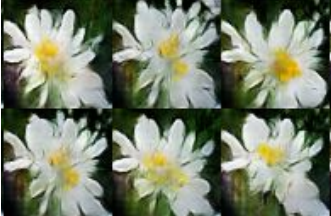 “this white and yellow flower have thin white petals and a round yellow stamen”
ref: https://arxiv.org/pdf/1605.05396.pdf
[Speaker Notes: 畫圖

上色]
Why Structured Learning Challenging?
One-shot/Zero-shot Learning:
In classification, each class has some examples.
In structured learning, 
If you consider each possible output as a “class” ……
Since the output space is huge, most “classes” do not have any training data.
Machine has to create new stuff during testing.
Need more intelligence
[Speaker Notes: Typical approach: structured SVM, CRF … they are not deep


Of course, you need to plan in game playing]
Why Structured Learning Challenging?
Machine has to learn to do planning
Machine generates objects component-by-component, but it should have a big picture in its mind.
Because the output components have dependency,  they should be considered globally.
Image Generation
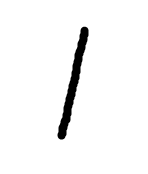 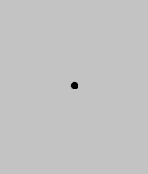 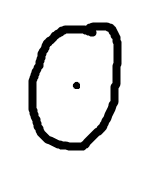 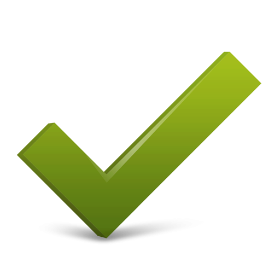 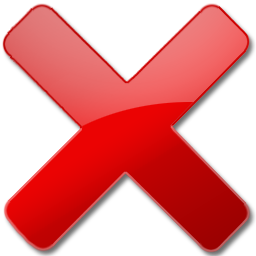 Sentence Generation
這個婆娘不是人
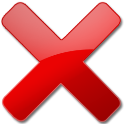 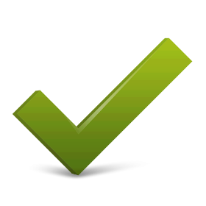 九天玄女下凡塵
[Speaker Notes: http://bbs.creaders.net/poem/bbsviewer.php?trd_id=859424&language=big5]
Structured Learning Approach
Generator
Learn to generate the object at the component level
Discriminator
Evaluating the whole object, and find the best one
[Speaker Notes: Energy based GAN: https://arxiv.org/abs/1609.03126]
Outline
Generator
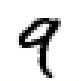 NN
Generator
code
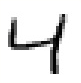 code
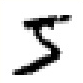 code
vectors
code:
(where does they come from?)
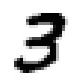 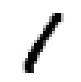 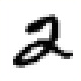 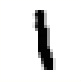 Image:
As close as possible
NN
Generator
image
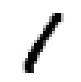 As close as possible
NN
Classifier
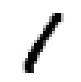 c.f.
Generator
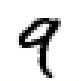 NN
Generator
code
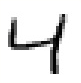 code
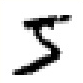 code
vectors
code:
NN
Encoder
(where does they come from?)
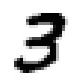 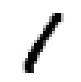 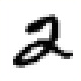 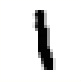 Image:
Encoder in auto-encoder provides the code 
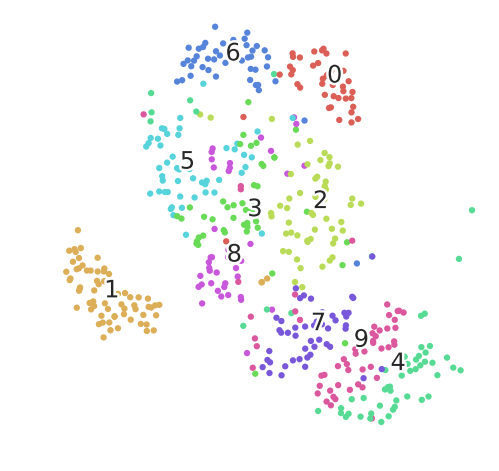 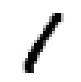 Auto-encoder
Low 
dimension
Compact representation of the input object
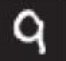 NN
Encoder
code
28 X 28 = 784
Learn together
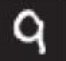 NN
Decoder
Can reconstruct the original object
code
Trainable
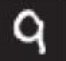 NN
Encoder
NN
Decoder
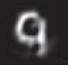 Auto-encoder
As close as possible
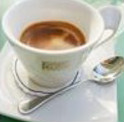 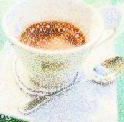 NN
Encoder
NN
Decoder
code
= Generator
NN
Decoder
Randomly generate a vector as code
Image ?
code
= Generator
(real examples)
Auto-encoder
2D
image
NN
Decoder
NN
Decoder
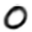 code
-1.5
1.5
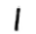 NN
Decoder
[Speaker Notes: SOM: http://alaric-research.blogspot.tw/2011/02/self-organizing-map.html]
(real examples)
Auto-encoder
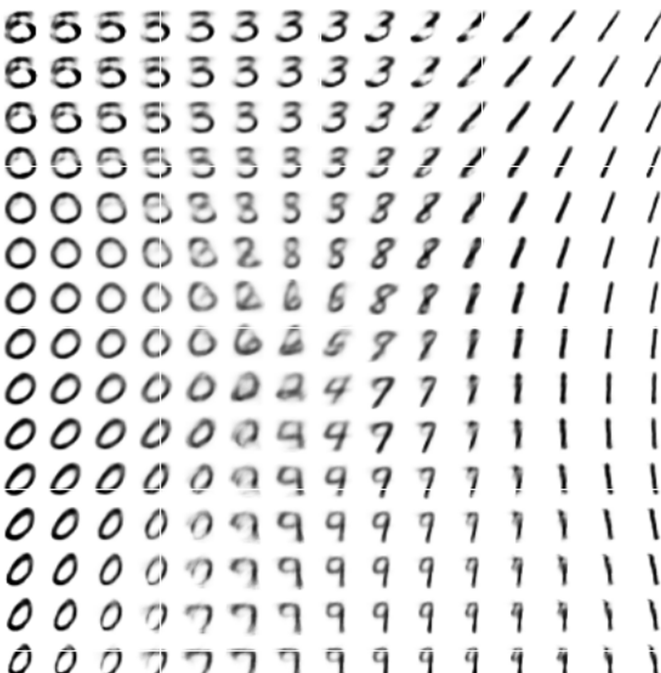 -1.5
1.5
[Speaker Notes: SOM: http://alaric-research.blogspot.tw/2011/02/self-organizing-map.html]
Auto-encoder
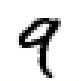 NN
Generator
code
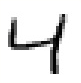 code
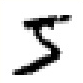 code
vectors
code:
(where does them come from?)
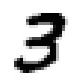 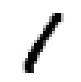 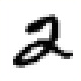 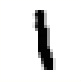 Image:
NN
Generator
NN
Generator
a
b
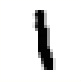 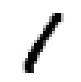 NN
Generator
a
b
?
0.5x
+ 0.5x
Auto-encoder
NN
Encoder
NN
Decoder
input
output
code
= Generator
Variational Auto-encoder
(VAE)
Minimize reconstruction error
m1
m2
m3
NN
Encoder
NN
Decoder
input
output
+
exp
X
From a normal distribution
Minimize
What do we miss?
Generated Image
Target
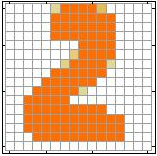 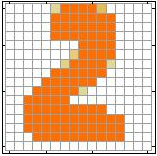 G
as close as possible
It will be fine if the generator can truly copy the target image.
What if the generator makes some mistakes …….
Some mistakes are serious, while some are fine.
[Speaker Notes: 模仿得不是神韻]
What do we miss?
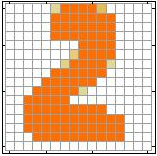 Target
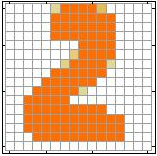 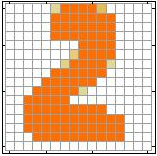 1 pixel error
1 pixel error
我覺得不行
我覺得不行
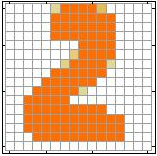 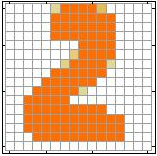 6 pixel errors
6 pixel errors
我覺得其實可以
我覺得其實可以
[Speaker Notes: We don’t have similar problem in regression


http://wiseodd.github.io/techblog/2017/02/09/why-l2-blurry/

We don’t have similar problem in classification]
What do we miss?
Each neural in output layer corresponds to a pixel.
Layer L-1
Layer L
……
empty
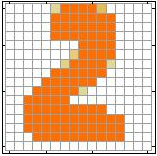 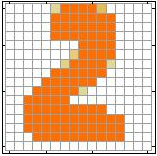 誰管你
……
ink
旁邊的，我們產生一樣的顏色
……
……
……
我覺得其實可以
我覺得不行
The relation between the components are critical.
Although highly correlated, they cannot influence each other.
Need deep structure to catch the relation between components.
感謝 黃淞楓 同學提供結果
(Variational) Auto-encoder
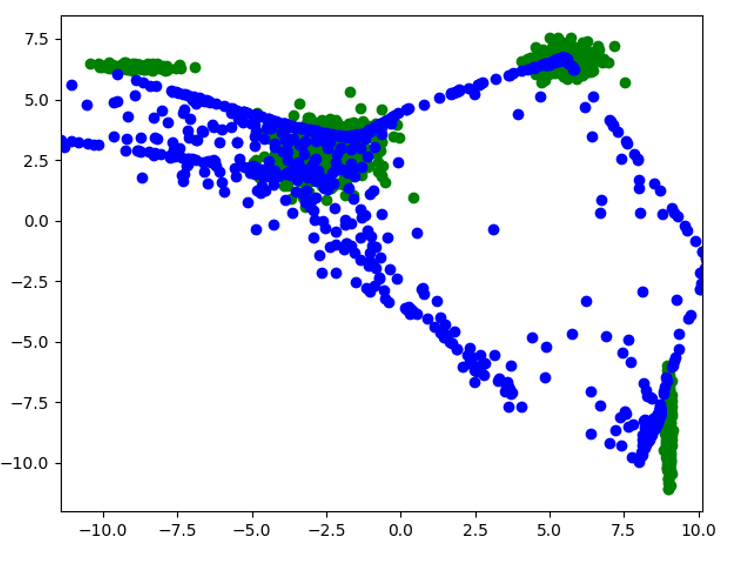 x2
G
x1
Outline
Discriminator
Evaluation function, Potential Function, Energy Function …
Discriminator is a function D (network, can deep) 


Input x: an object x (e.g. an image)
Output D(x): scalar which represents how “good” an object x is
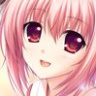 D
1.0
D
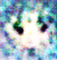 0.1
Can we use the discriminator to generate objects?
Yes.
Discriminator
It is easier to catch the relation between the components by top-down evaluation.
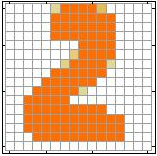 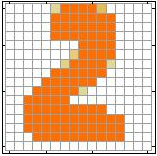 This CNN filter is good enough.
我覺得不行
我覺得其實 OK
Discriminator
Suppose we already have a good discriminator D(x) …
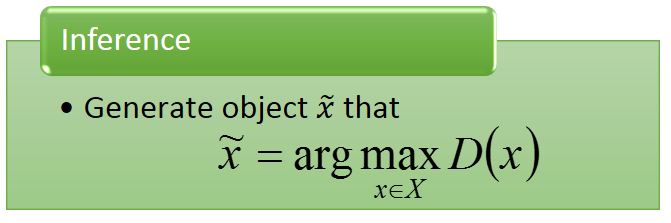 Enumerate all possible x !!!
It is feasible ???
How to learn the discriminator?
[Speaker Notes: solve it by gradient ascent

This is the basic idea of Deep Dream.]
Discriminator - Training
I have some real images
D
D
D
D
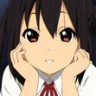 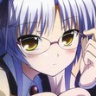 1
(real)
1
(real)
1
(real)
1
(real)
scalar
scalar
scalar
scalar
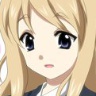 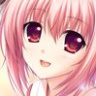 Discriminator only learns to output “1” (real).
Discriminator training needs some negative examples.
Discriminator - Training
Negative examples are critical.
D
D
D
D
D
1
(real)
0
(fake)
1
(real)
0
(fake)
scalar
scalar
0.9
scalar
scalar
Pretty real
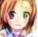 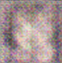 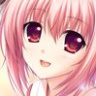 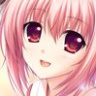 How to generate realistic negative examples?
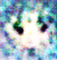 Discriminator - Training
General Algorithm
Given a set of positive examples, randomly generate a set of negative examples.
In each iteration
Learn a discriminator D that can discriminate positive and negative examples.


Generate negative examples by discriminator D
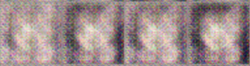 D
v.s.
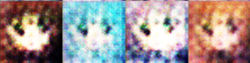 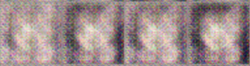 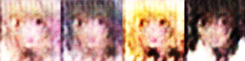 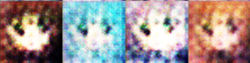 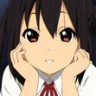 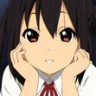 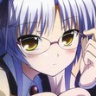 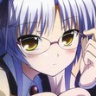 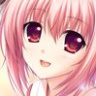 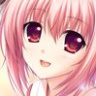 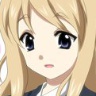 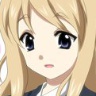 [Speaker Notes: contrastive

Question 1 and 2 is solved.

Important: if the weight if not update, end the algorithm]
Discriminator - Training
Discriminator D
object
x
scalar
D(x)
D(x)
real examples
In practice, you cannot decrease all the x other than real examples.
Discriminator - Training
real
generated
In the end ……
Structured Perceptron
Structured SVM
Gibbs sampling
Hidden information
Application: sequence labelling, summarization
Structured Learning
Graphical Model
Bayesian Network
(Directed Graph)
Markov Random Field
(Undirected Graph)
Energy-based Model: http://www.cs.nyu.edu/~yann/research/ebm/
Markov Logic Network
Boltzmann Machine
Conditional Random Field
(Only list some of the approaches)
Restricted Boltzmann Machine
Segmental CRF
Generator v.s. Discriminator
Generator

Pros:
Easy to generate even with deep model
Cons:
Imitate the appearance
Hard to learn the correlation between components
Discriminator

Pros:
Considering the big picture
Cons:
Generation is not always feasible
Especially when your model is deep
How to do negative sampling?
Generator + Discriminator
General Algorithm
Given a set of positive examples, randomly generate a set of negative examples.
In each iteration
Learn a discriminator D that can discriminate positive and negative examples.


Generate negative examples by discriminator D
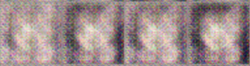 D
v.s.
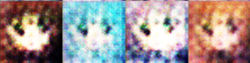 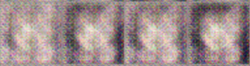 G
=
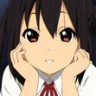 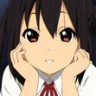 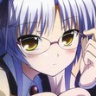 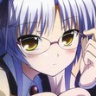 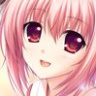 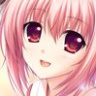 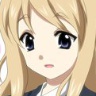 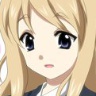 [Speaker Notes: contrastive

Question 1 and 2 is solved.

Important: if the weight if not update, end the algorithm]
Benefit of GAN
From Discriminator’s point of view
Using generator to generate negative samples




From Generator’s point of view
Still generate the object component-by-component
But it is learned from the discriminator with global view.
efficient
G
=
[Speaker Notes: Learning a bottom up generator and top down evaluation function at the same time]
感謝 段逸林 同學提供結果
GAN
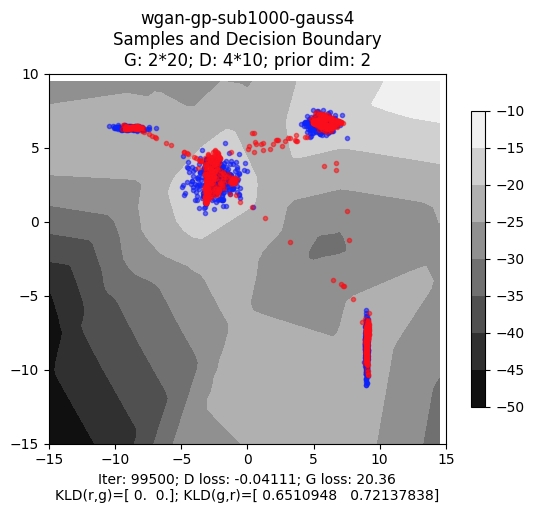 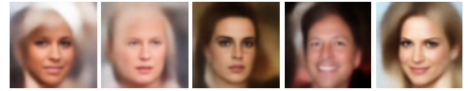 VAE
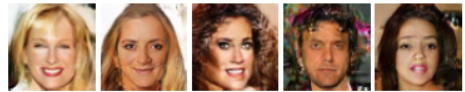 GAN
https://arxiv.org/abs/1512.09300
[Mario Lucic, et al. arXiv, 2017]
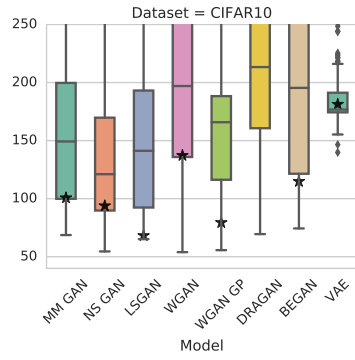 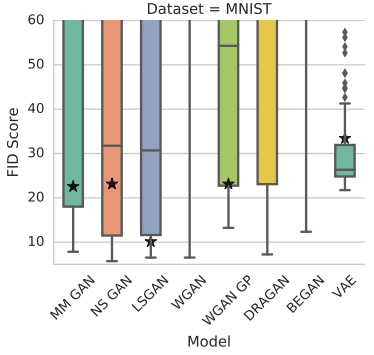 FID[Martin Heusel, et al., NIPS, 2017]: Smaller is better
[Speaker Notes: Google brain
FIT: 
https://arxiv.org/pdf/1706.08500.pdf]
Next Time
Preview
https://youtu.be/0CKeqXl5IY0
https://youtu.be/KSN4QYgAtao
Outline
Generator
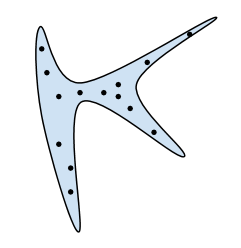 Normal Distribution
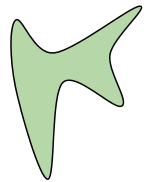 generator 
G
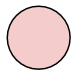 as close as possible
How to compute the divergence?
Discriminator
sample
Database
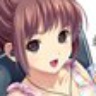 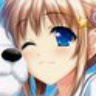 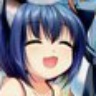 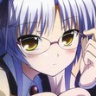 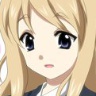 sample from normal
G
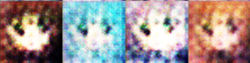 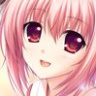 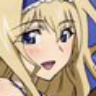 vector
vector
vector
vector
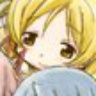 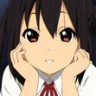 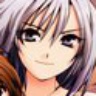 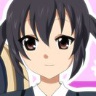 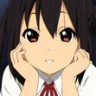 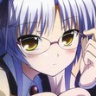 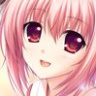 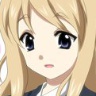 Discriminator
Using the example objective function is exactly the same as training a binary classifier.
Discriminator
train
Example Objective Function for D
(G is fixed)
Training:
The maximum objective value is related to JS divergence.
Discriminator
Training:
Discriminator
train
small divergence
hard to discriminate
(cannot make objective large)
Discriminator
train
large divergence
easy to discriminate
[Goodfellow, et al., NIPS, 2014]
The maximum objective value is related to JS divergence.
Initialize generator and discriminator
In each training iteration:
Step 1: Fix generator G, and update discriminator D
Step 2: Fix discriminator D, and update generator G
Can we use other divergence?
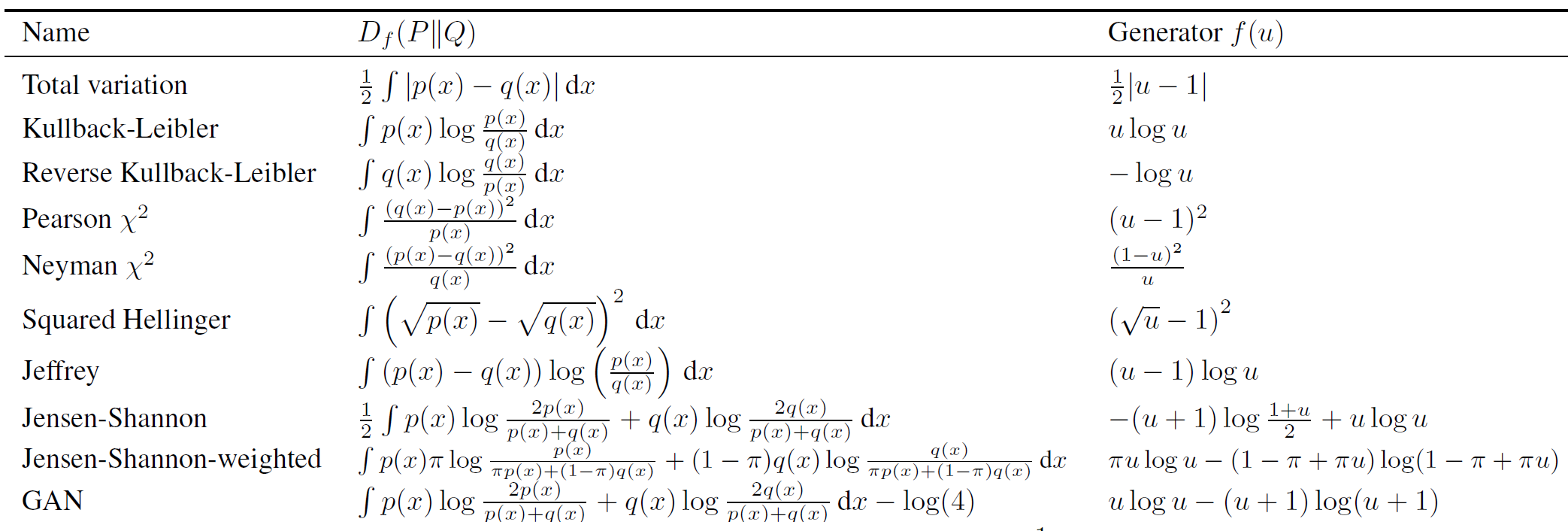 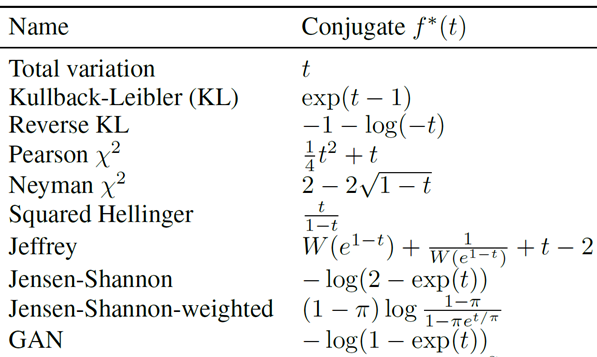 Using the divergence you like 